AP3
Emilien Raclot
Truttmann Joshua
Eymen Belhimer
BTS SIO 2022 - 2024
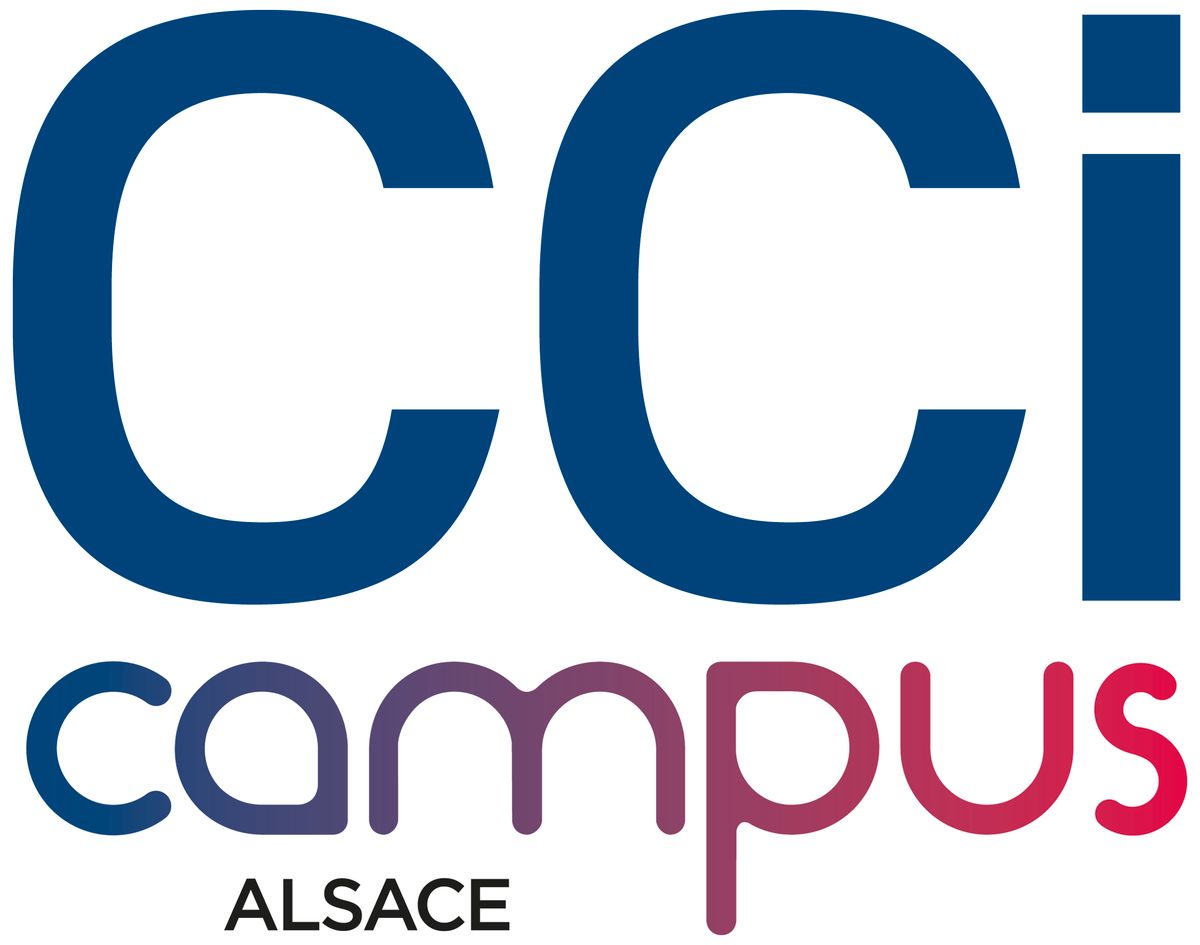 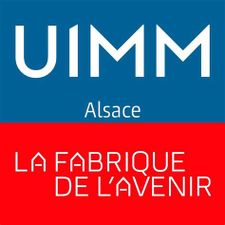 Ordre du jour
2
1 – Contexte
2 – Cahier des charges
3 – Solutions matérielles
4 – Vlans
5 – Schémas réseau
6 – Budget
7 – Etude VPN
8 – Réponse au cahier des charges
9 – Salle de classe
10 – Schéma Packet Tracer
11 – Diagramme de Gantt
Contexte
3
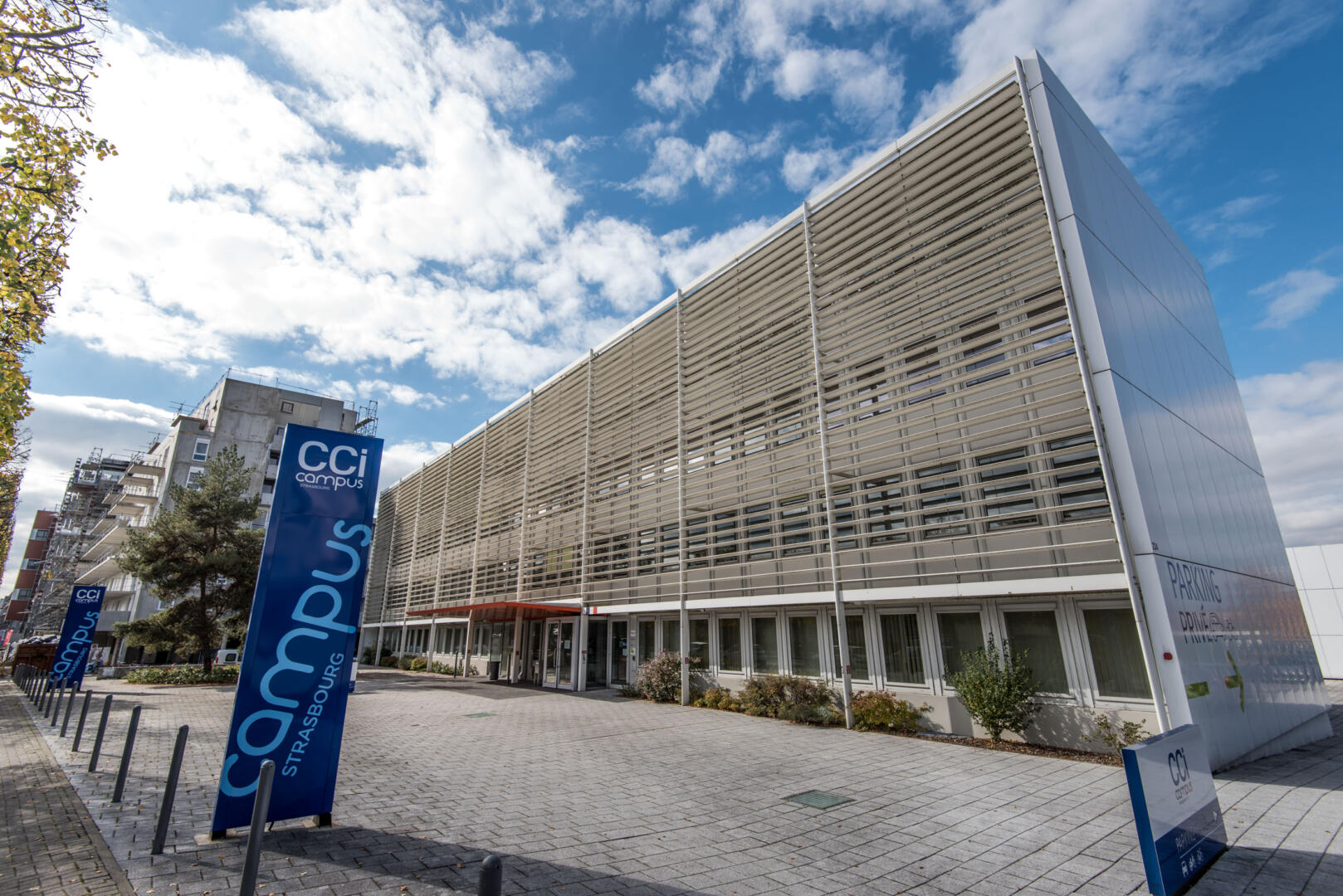 Créations 2 sections

Deux villes

Inter-connection
CAHIER DES CHARGES
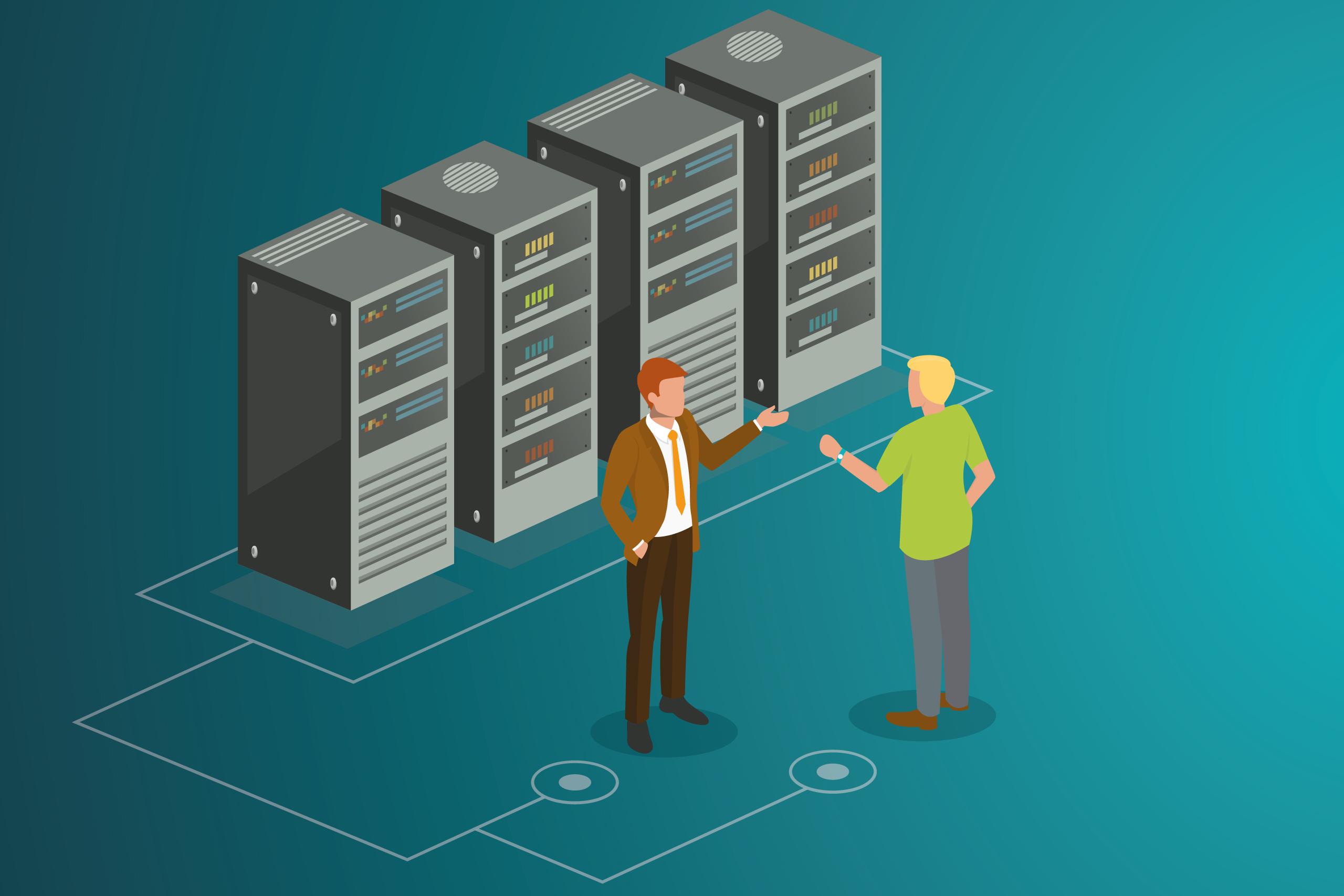 Création salles informatiques
Pc portables attitrés
SSO
Stockage et partage de données
Liaison inter-sites
Redondance
Sécurité
VPN/Pare-feu
Budget : 100 000€ HT
4
[Speaker Notes: GLPI (inventaire, ticketing)
Fichiers partagés
Monitoring
Backups
Site web parcus]
Solutions Matérielles
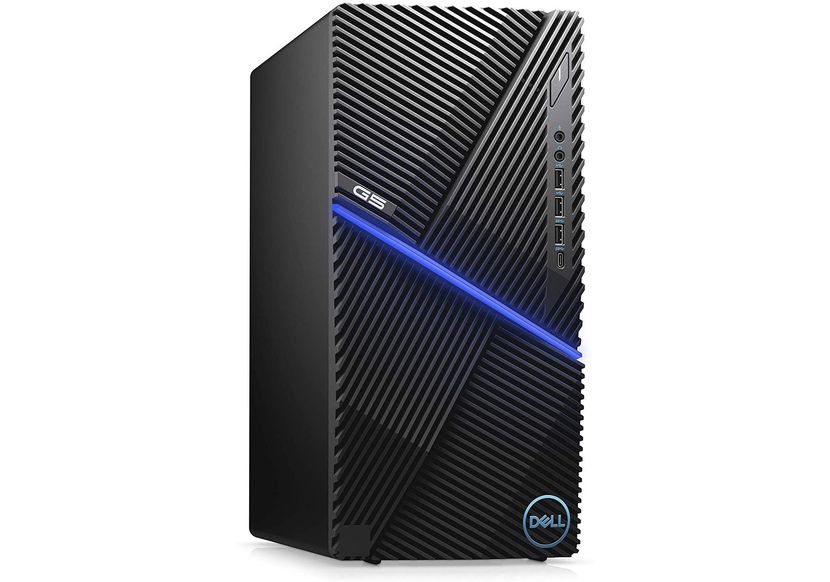 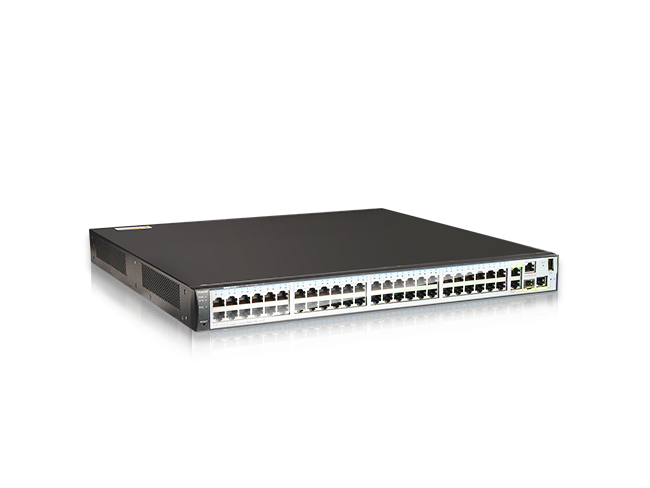 Serveurs dédiés
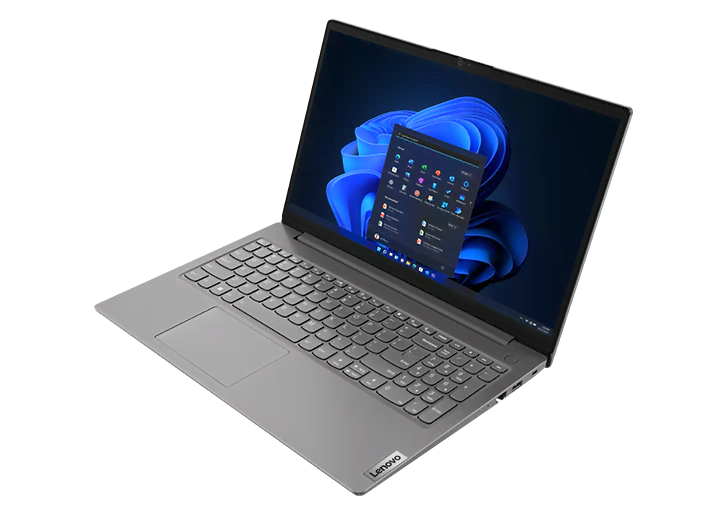 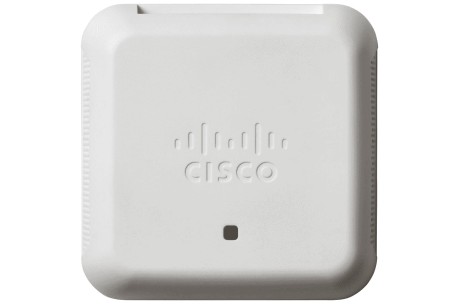 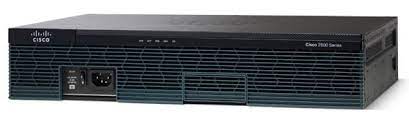 Routeurs
Switchs
PCPortables
Bornes wifi
5
Plan d’adressage des Vlans
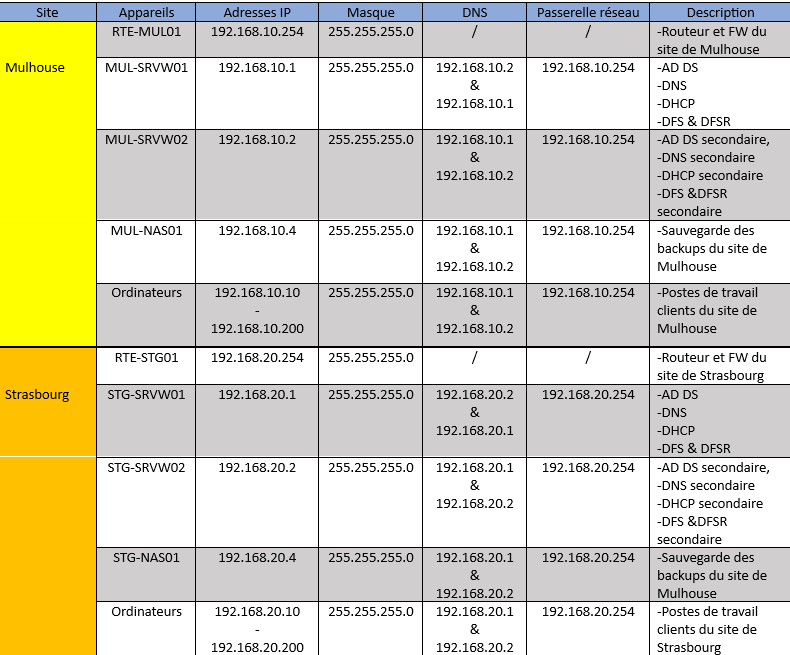 Schémas réseau
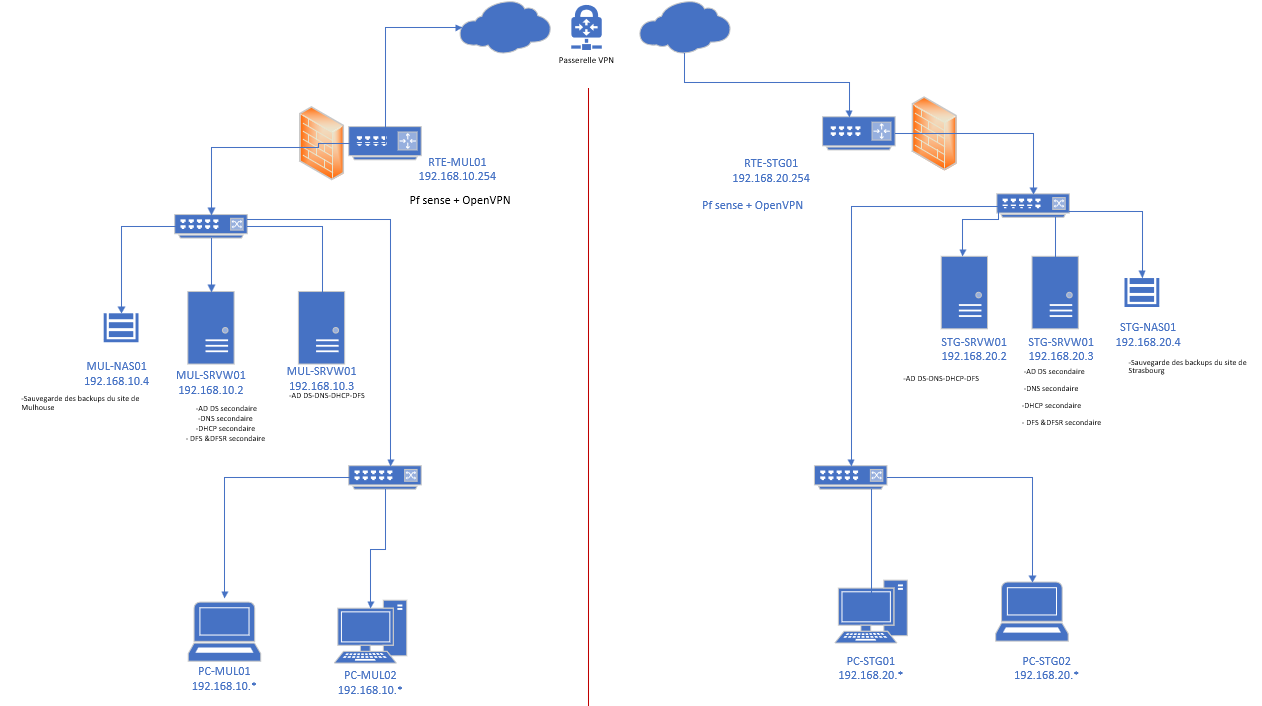 Etude VPN
- Protocol couche 4->7 (Logiciel)
- Facilité de configuration
- Flexibilité d’installation côté serveur
- Protocol couche 3 (réseau)
- Performance de connexions inchangées
- Compatibilité native
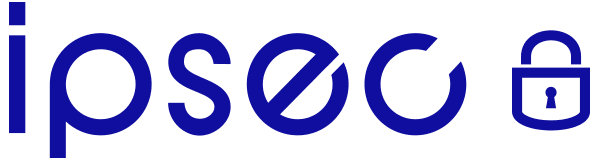 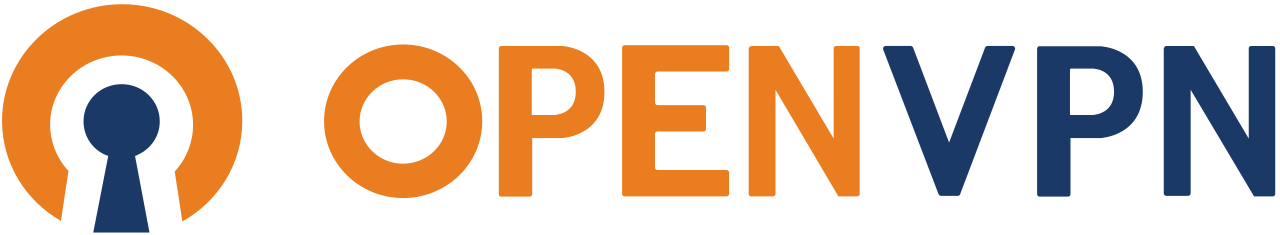 8
Etude VPN
- Moins flexible
- Moins complet
- Complexité d’installation
- Vitesses de connexion réduites si couplé à un autre VPN
- Vitesses de connexion légèrement réduites
- Nécessite une application sur chaque poste
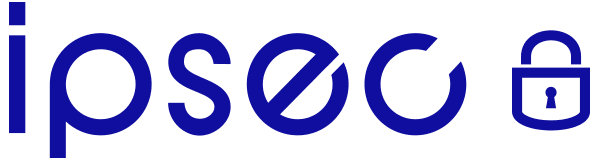 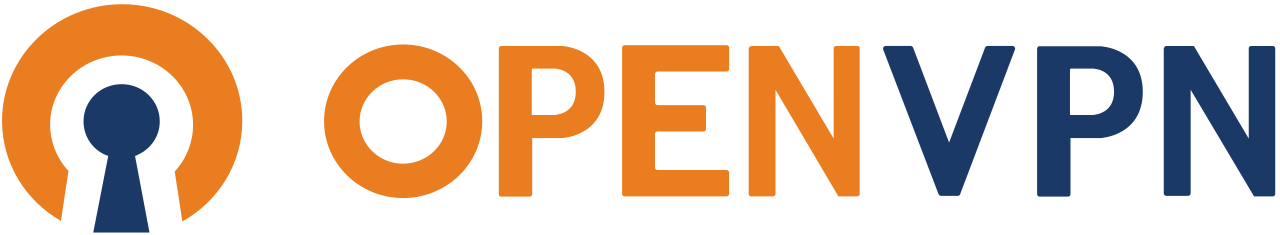 9
Notre choix
- Inclus dans PfSense
- Installation sur serveur
- Flexibilité d’installations
- Permet l’accès client à site + site à site
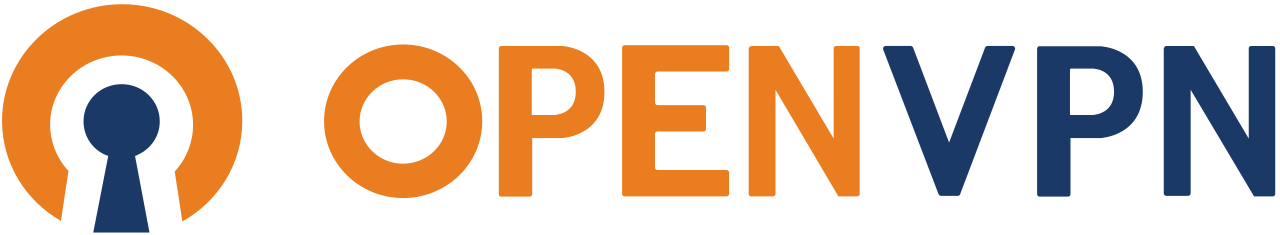 10
serveurs
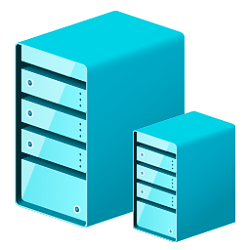 Windows server
TrueNAS
PfSense

Service DHCP/DNS
SSO avec AD
Partages de fichiers DFS-R

Redondance des services
Stockage sur NAS
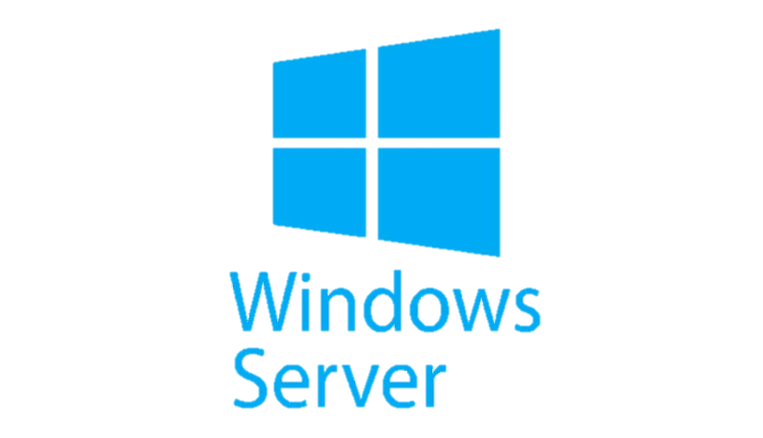 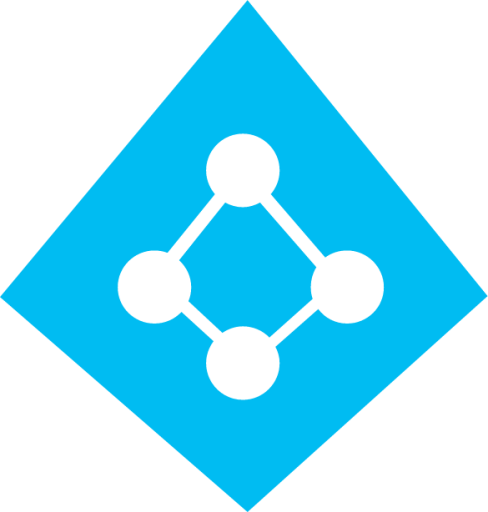 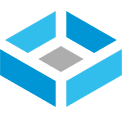 11
Sécurité
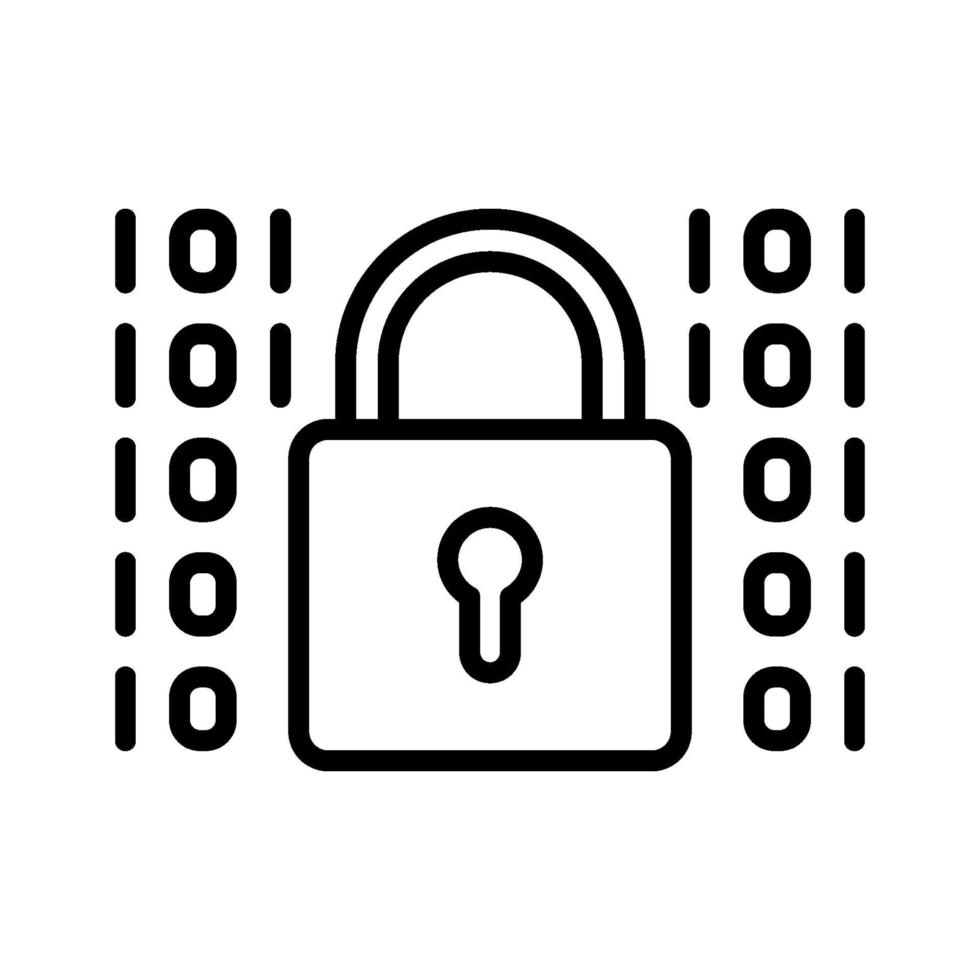 Chiffrement des disques
GPO (Bloquer USB)
Pare-feu (routeur)
VPN inter-site

Backups quotidiennes
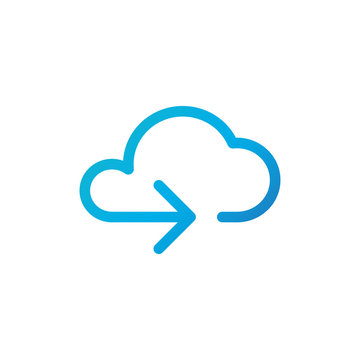 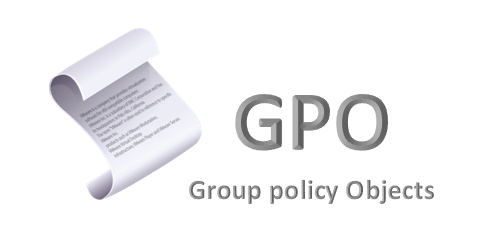 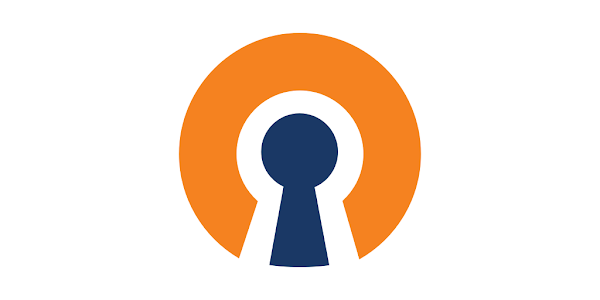 12
Serveurs dédiés
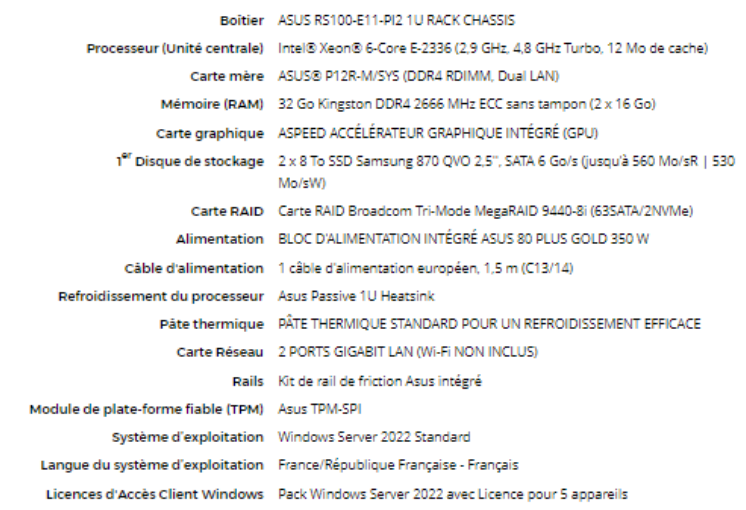 Budget
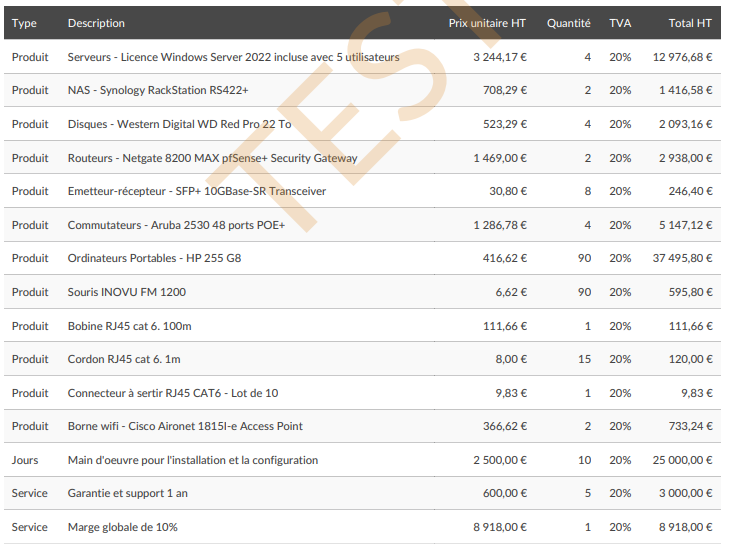 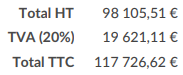 Salles de classe
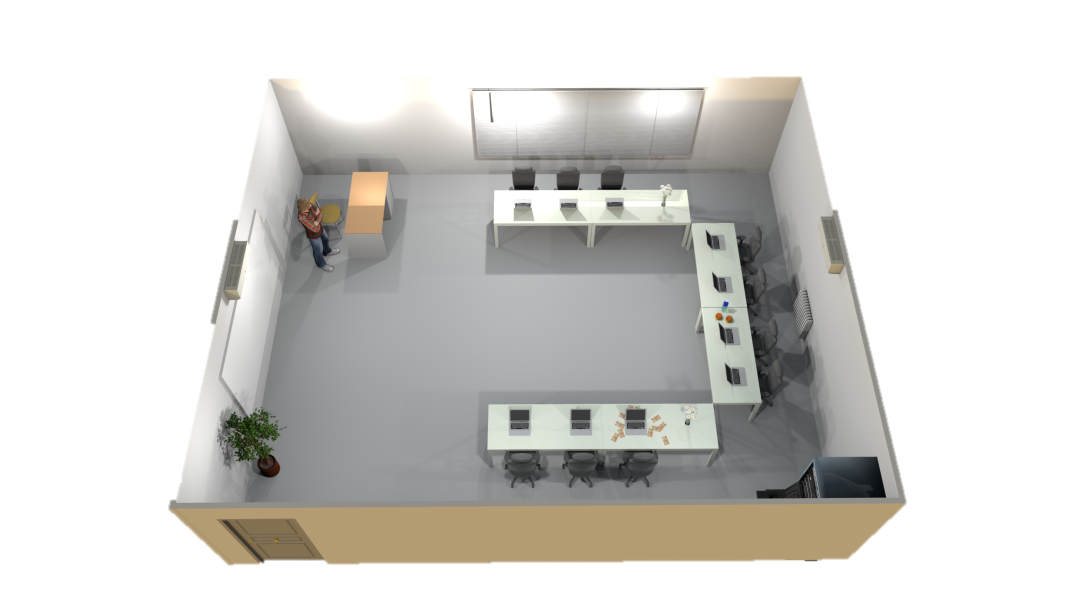 Cisco packet tracer
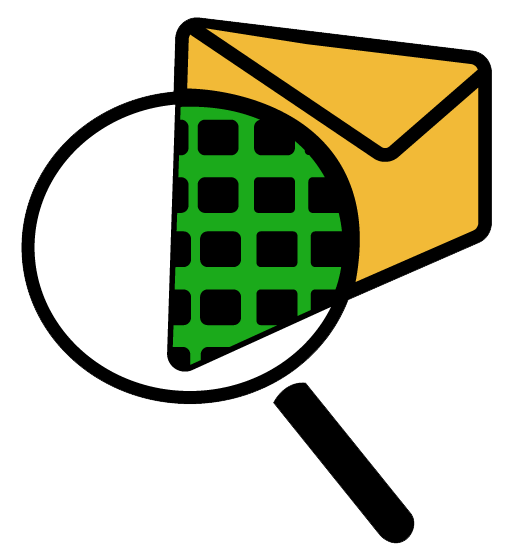 Présentation du Gantt
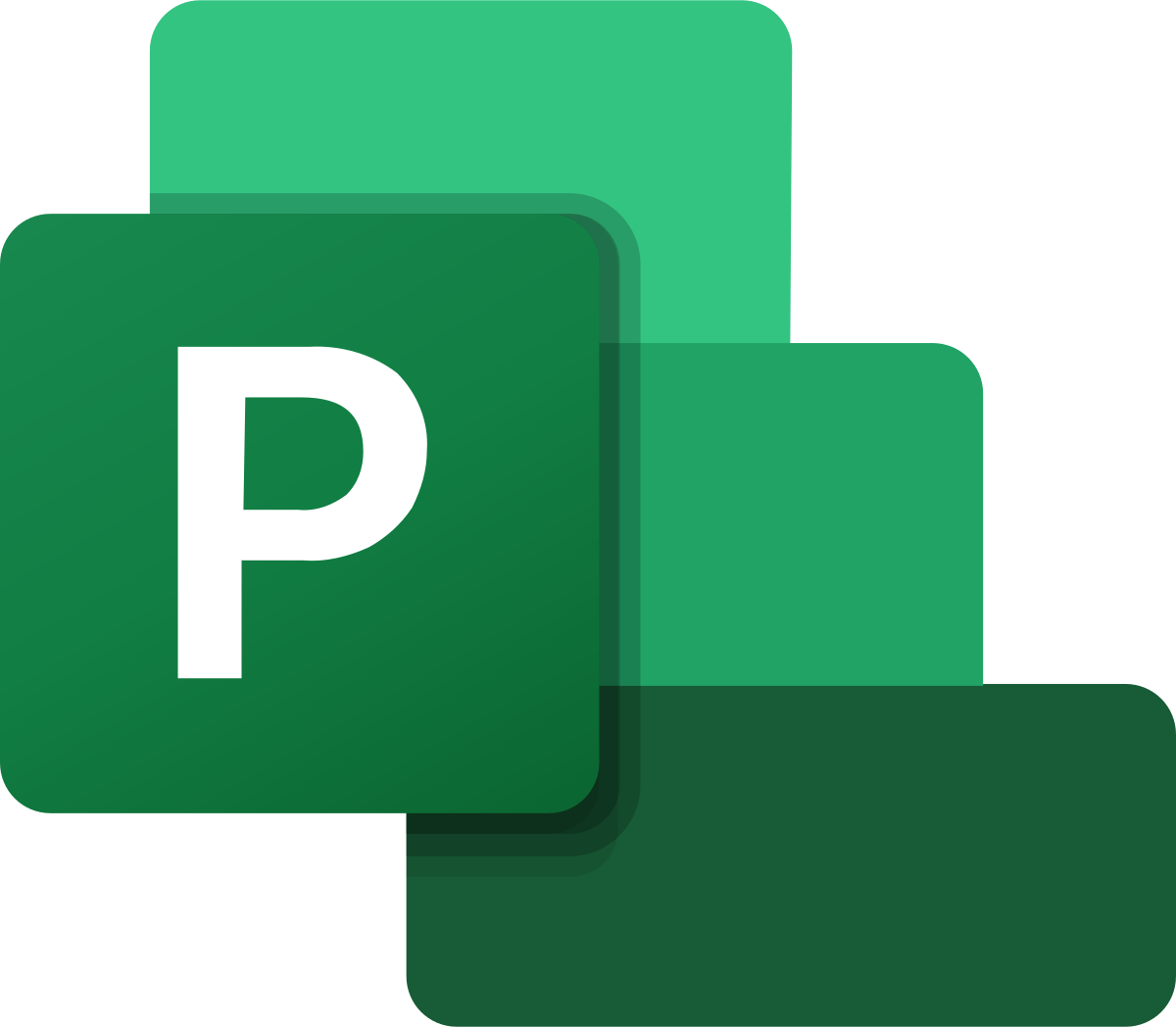